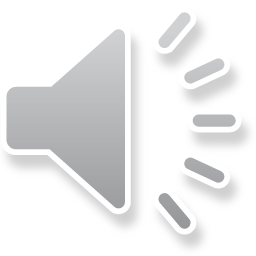 Направление :Околен свят
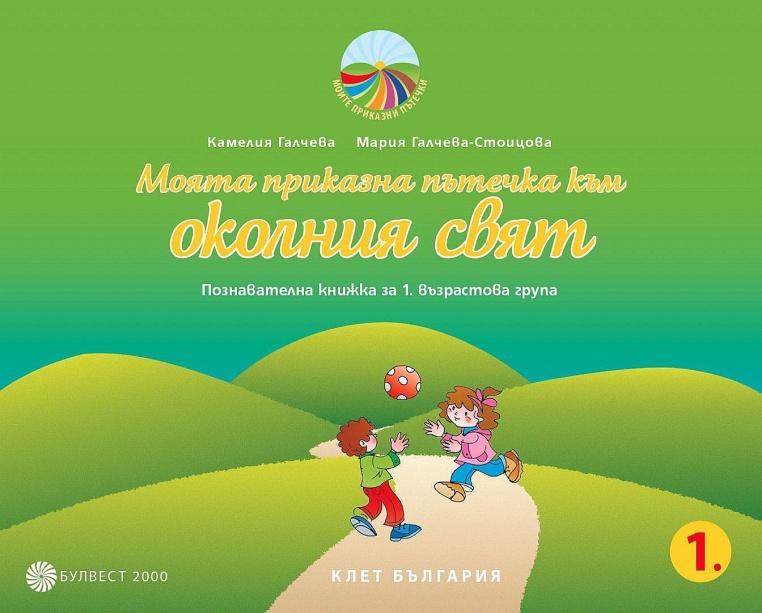 Ст. учител: Ж. Добрева
1 гр. “Златна рибка”
 ДГ “Детелина”, гр. Бургас
30.03.2020 г.
Тема: Кой ни лекува, когато сме болни
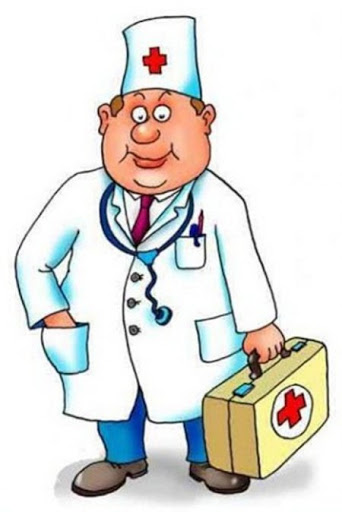 Задачи: 
1. Да придобият представи за ролята на медицинските работници.
2. Да се подпомогнат децата да осъзнаят 
ценността на здравето и необходимостта 
от здравословен начин на живот.
♥  За въвеждане в темата, децата може да слушат  песента за 
болното коте или друга, свързана с темата.
https://www.youtube.com/watch?v=V_ISV21
6xIE
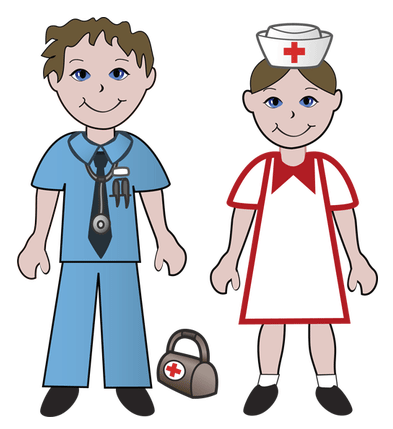 ♥ Следват въпроси – „Кой ни лекува, когато сме болни?“

♥ Как изглеждат медицинските работници?
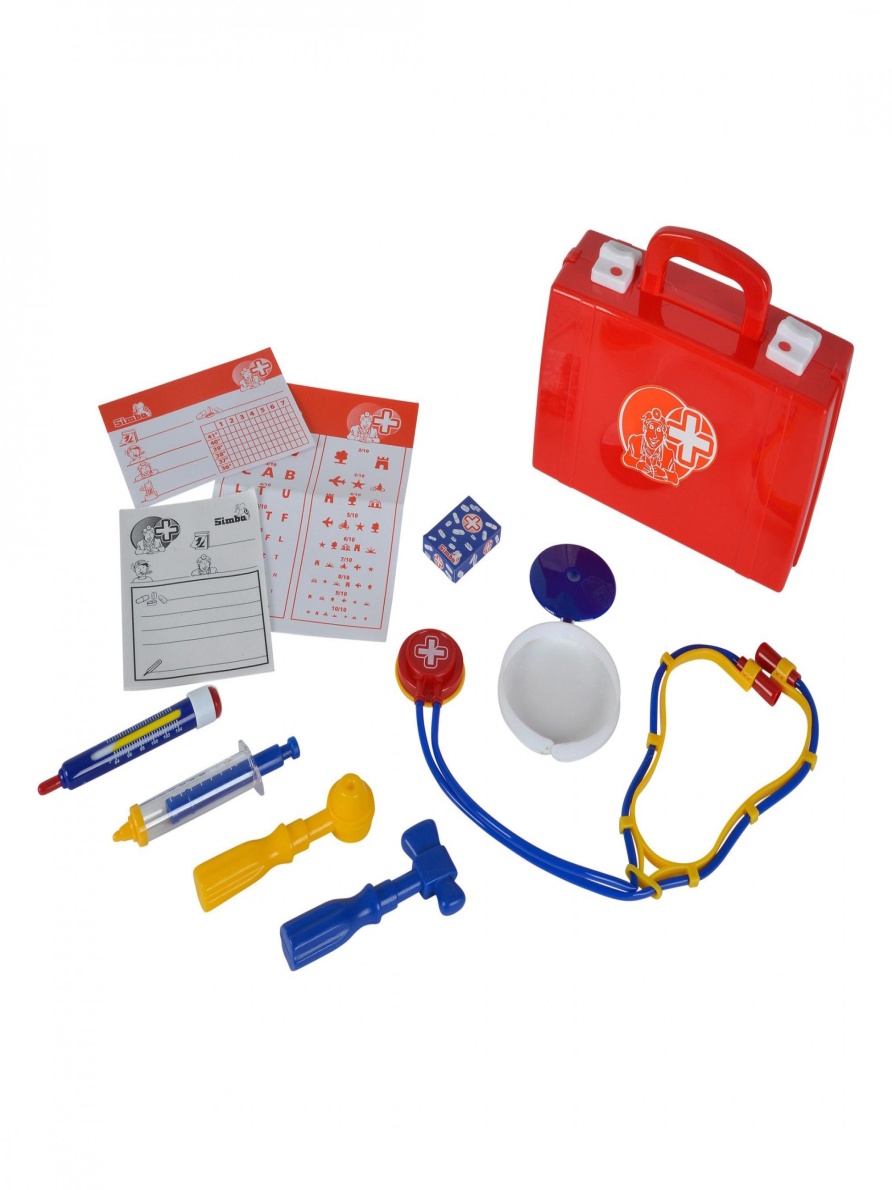 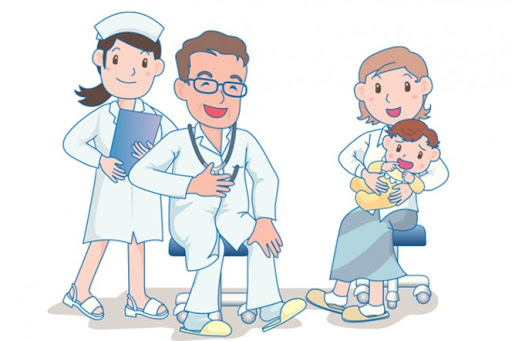 ♥  Какво използват медицинските работници?

♥ Какво можем да направим, за да бъдем здрави?
♥ Децата може да си припомнят и споделят свои преживявания в лекарски кабинет и да поиграят „На доктор”. Момичетата може да лекуват куклите, а момчетата да оцветят линейката. А може да построят болница с помощта на кака, батко или възрастен. Важно е децата да са ангажирани с темата, да са насърчени да споделят, да задават въпроси. Ако желаят да оцветят по избор картинка по темата.
И накрая да потанцуваме и попеем заедно с доктор Мечо!
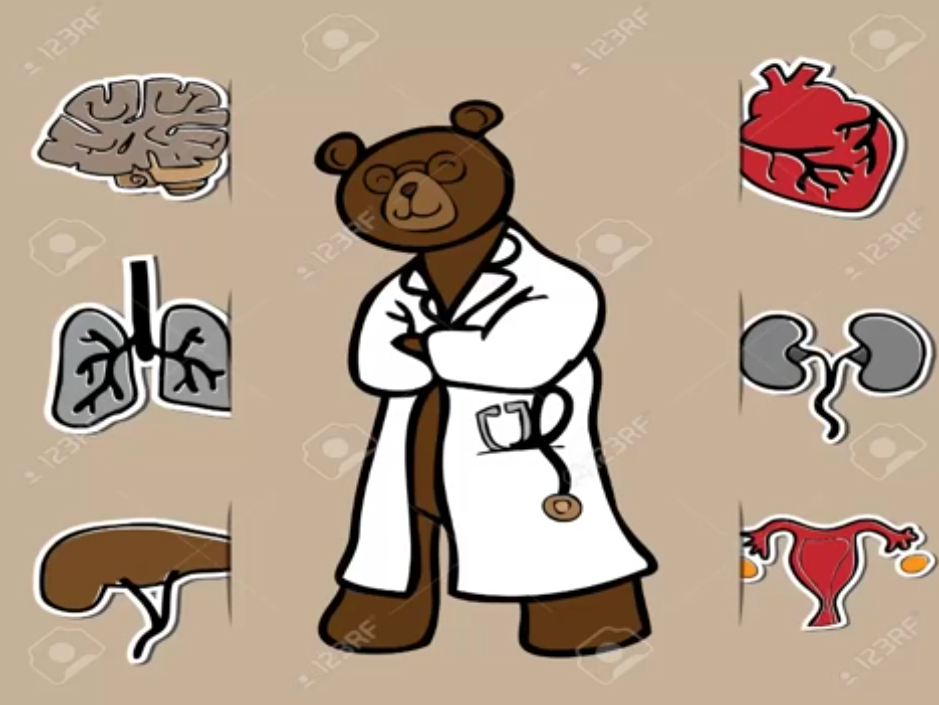 https://www.youtube.com/watch?v=ij7RpCkcM8s
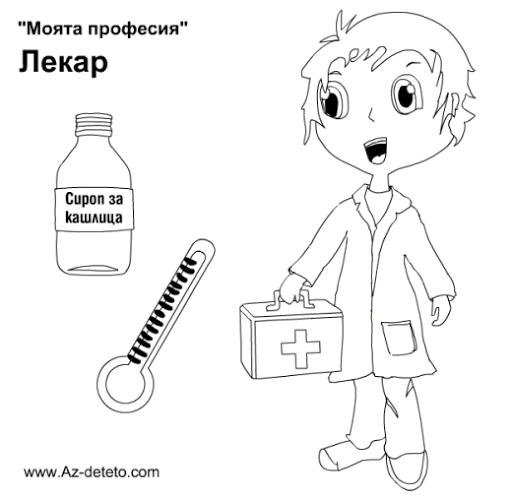 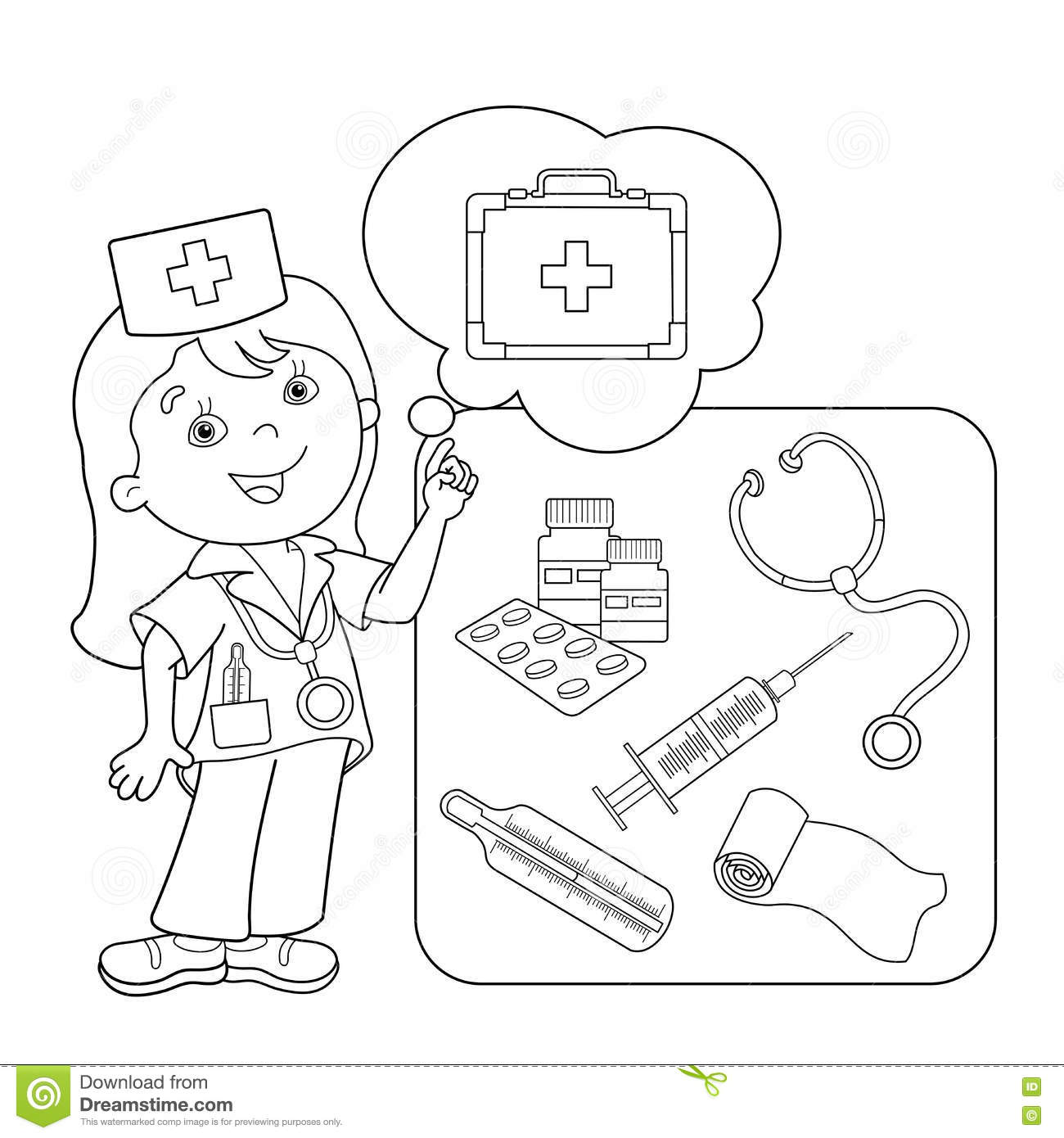 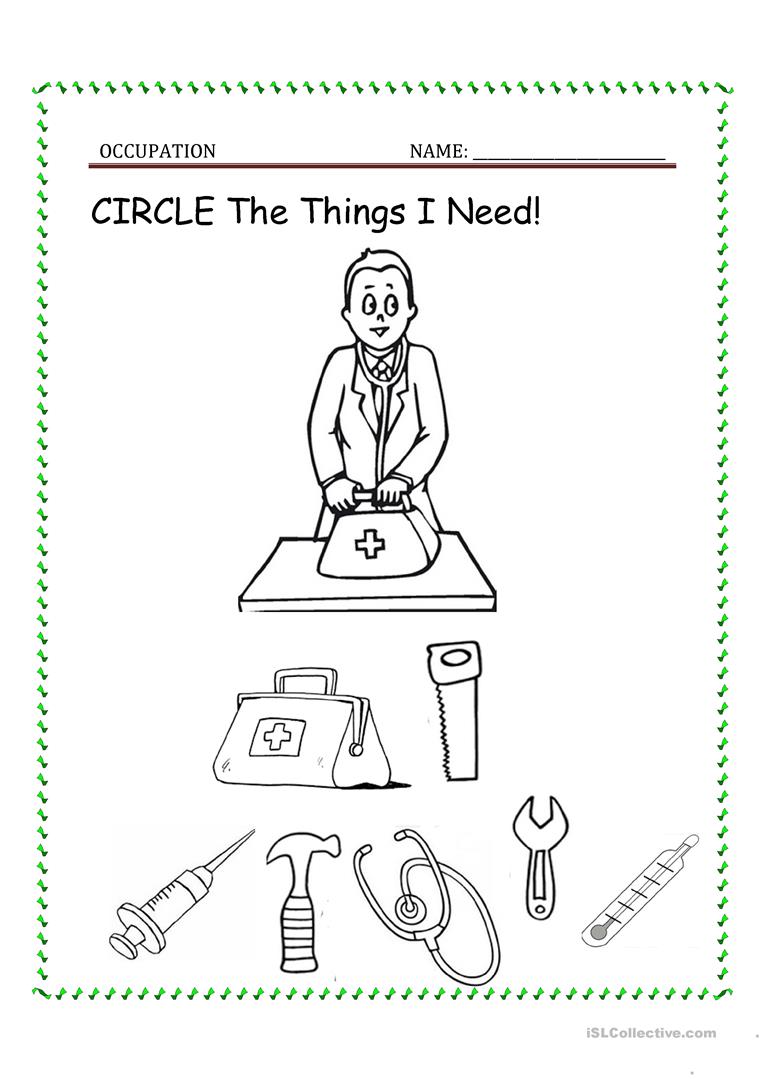 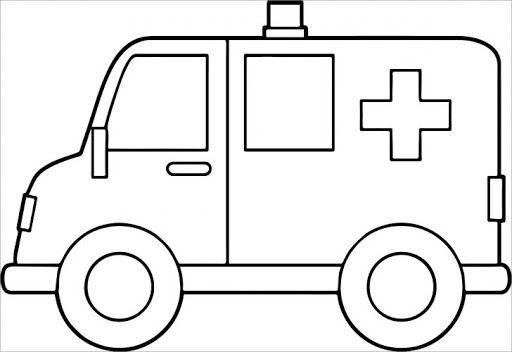 Ресурси:
Музикален фон – В. А. Моцарт 
Интернет: 

https://www.youtube.com/watch?v=V_ISV21
6xIE
https://www.youtube.com/watch?v=ij7RpCkcM8s